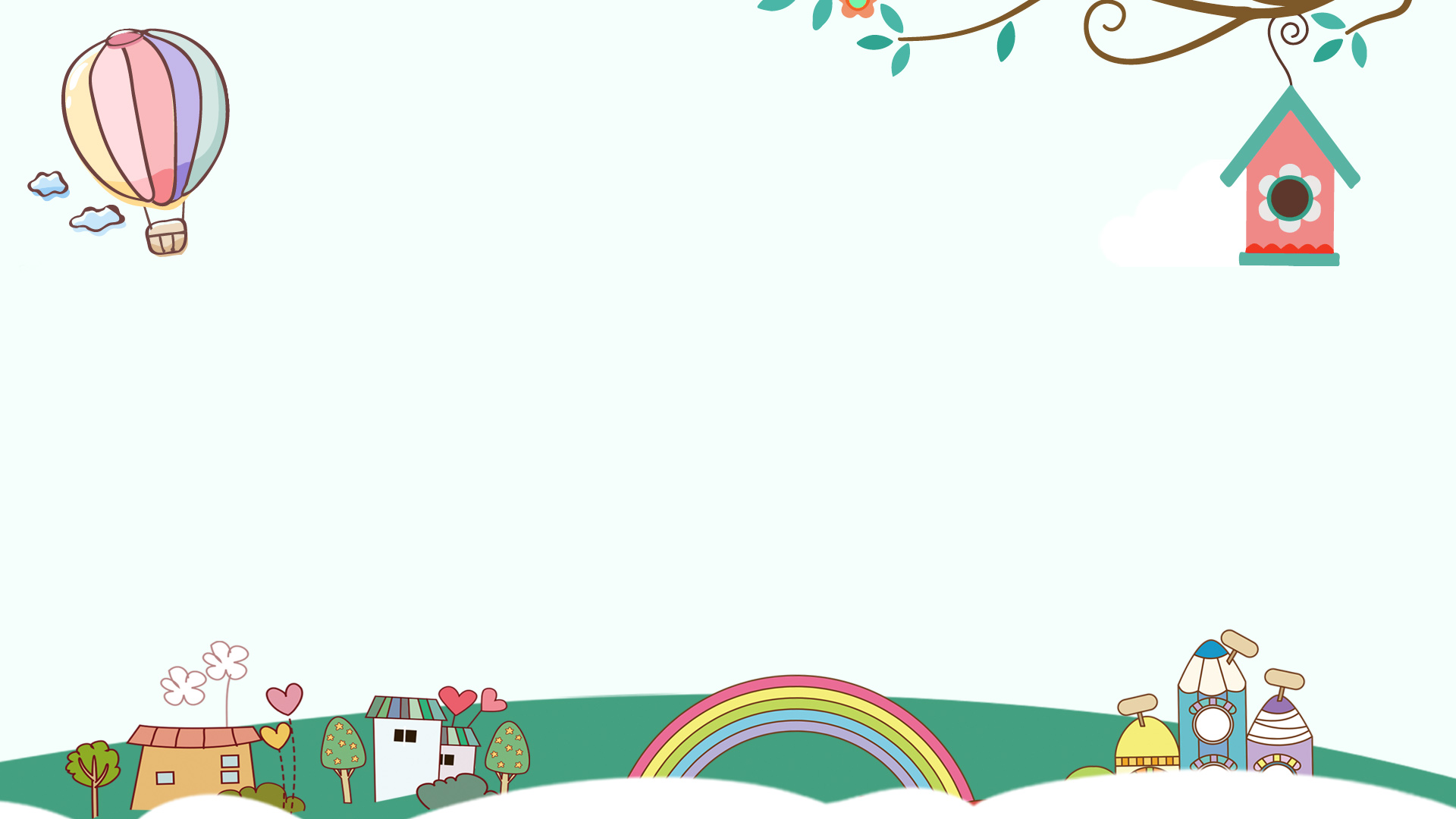 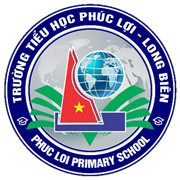 Trường Tiểu học Phúc Lợi
Tuần 29
Thủ công
                                        Làm đồng hồ để bàn (Tiết 2)
Thứ hai ngày 4 tháng 4 năm 2022
Thủ công
Làm đồng hồ để bàn (Tiết 2)
YÊU CẦU CẦN ĐẠT
- HS biết cách làm đồng hồ để bàn. Làm được đồng hồ để bàn đúng quy trình, kĩ thuật. Đồng hồ tương đối cân đối.
- Dùng hình gấp để trang trí góc học tập của mình, làm đồ chơi. Rèn đôi tay khéo léo, hình thành và phát triển óc thẩm mĩ, sáng tạo.
Hoạt động 1:
Nhắc lại quy trình kĩ thuật
Làm đồng hồ để bàn
A. CÁC BƯỚC THỰC HIỆN:

1. Cắt giấy
2. Làm các bộ phận của đồng hồ.
3. Làm thành đồng hồ hoàn chỉnh.
Hoạt động 2:
Thực hành
Làm đồng hồ để bàn
B­ước 1: Cắt giấy
16 ô
16 ô
24 ô
24 ô
8 ô
10 ô
14 ô
Bước 2: Làm các bộ phận của đồng hồ
- Khung đồng hồ
16 ô
16 ô
10 ô
12 ô
2ô
Hình1
Hình2
- Làm mặt đồng hồ
14 Ô
.
Hình1
8 Ô
12
12
.
3
9
3
9
9
9
Hình2
Hình3
- Làm đế đồng hồ
16 ô
16 ô
1 ô rưỡi
6 ô
6 ô
1 ô rưỡi
24 ô
Hình2
Hình1
3 ô
Hình3
6 ô
1 ô rưỡi
- Làm chân đỡ đồng hồ
10 ô
2ô rưỡi
2ô rưỡi
10 ô
Hình1
Hình2
Hình2
2 ô rưỡi
2 ô rưỡi
10 ô
2 ô rưỡi
2 ô rưỡi
2 ô
2 ô
Hình4
Hình4
Hình3
Hình3
Bước 3: Làm thành đồng hồ hoàn chỉnh
12
KHUNG
6
3
MẶT ĐỒNG HỒ
9
12
.
6
3
6
1ô
Mặt sau
Bôi hồ
Phần 2ô dán vào đế đồng hồ
Chân đỡ đồng hồ
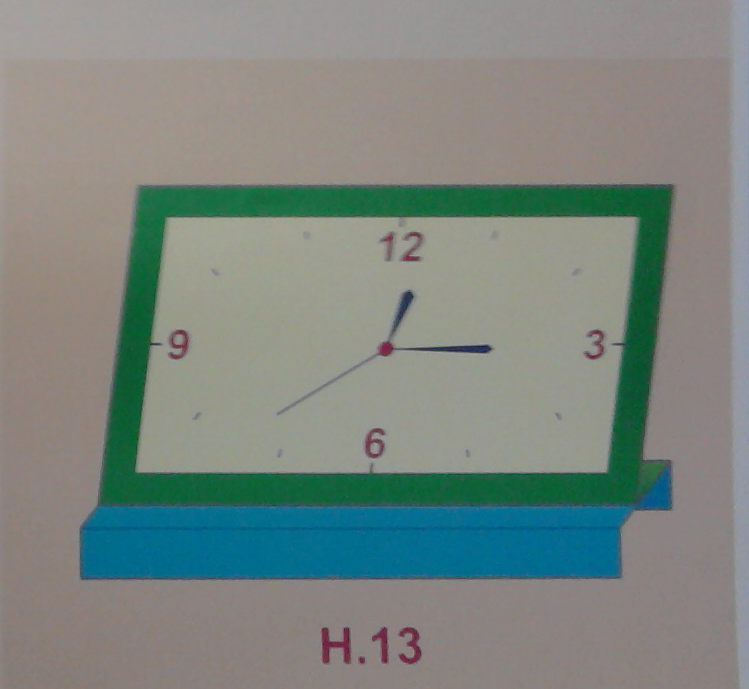 12
.
6
3
6
ĐỒNG HỒ HOÀN CHỈNH
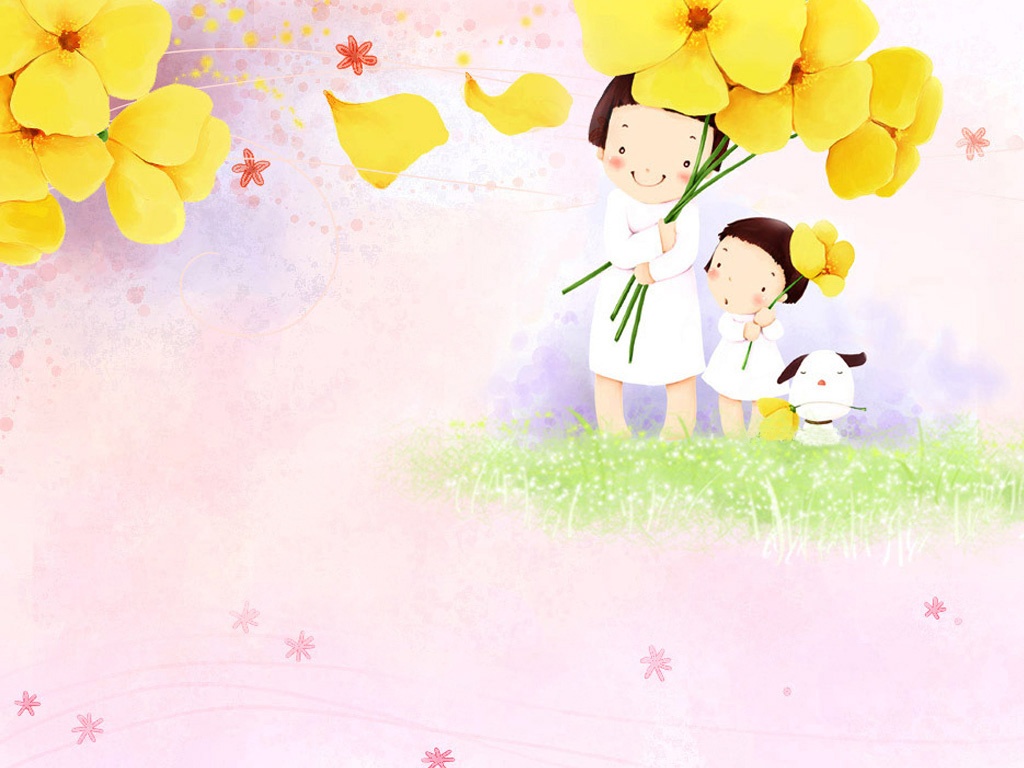 Cảm ơn các em !